Република Северна МакедонијаМинистерство за транспорт и врскиДржавен инспекторат за градежништво и урбанизамВ О Д И Ч
ЗАШТИТА ОД ВОЗНЕМИРУВАЊЕ НА РАБОТНОТО МЕСТО ВО ДРЖАВЕН ИНСПЕКТОРАТ ЗА ГРАДЕЖНИШТВО И УРБАНИЗАМ
ПОЧИТУВАН/А,
Државниот инспекторат за градежништво и урбанизам не поддржува вознемирување на работното место. 
Секој вработен/а има право на заштита од вознемирување на работното место.
Водичот е изготвен со цел, тебе, како на вработен/а или кандидат/ка за вработување во Државниот инспекторат за градежништво и урбанизам, да ти ги приближи начините и можностите за заштита од вознемирување на работното место и механизмите за превенција и за навремено справување со секаков облик на вознемирување.
Те охрабруваме да се обратиш за совет и помош и навремено да известиш за неприфатливите облици на однесување кои ти предизвикуваат вознемирување.
Водичот те поттикнува да се однесуваш правилно, чесно и професионално и на начин со кој се почитува достоинството, интегритетот и угледот на индивидуално и институционално ниво. 

Со почит,
Државен инспекторат за градежништво и урбанизам
ШТО Е ВОЗНЕМИРУВАЊЕ? Вознемирување на работното место претставува поттикнување или наведување на однесување со кое психички или полово се вознемирува вработениот/та или група вработени. Вознемирувањето може да настане во Државниот инспекторат за градежништво и урбанизам но и надвор од неговите простории.
ОБЛИЦИ НА ВОЗНЕМИРУВАЊЕ 

ПСИХИЧКО ВОЗНЕМИРУВАЊЕ е секое негативно однесување од вработен или група на вработени кое се повторува, континуирано и систематски, сè што претставува повреда на достоинството, интегритетот, угледот и честа на вработениот и предизвикува чувство на страв или создава непријатност, пониженост, чија крајна цел може да биде повреда на физичкото и менталното здравје, компромитирање на професионалната иднина на вработениот, престанок на работниот однос или напуштање на работното место.
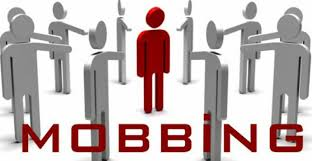 ПОЛОВО ВОЗНЕМИРУВАЊЕ е секое вербално, невербално или физичко однесување од полов карактер, кое претставува повреда на достоинството на вработениот или на кандидатот за вработување, а кое предизвикува чувство на страв или создава непријатност, пониженост.










СЕКСУАЛНО ВОЗНЕМИРУВАЊЕ е каков било облик на несакано вербално, невербално или физичко постапување од сексуална природа, што има цел или последица, повреда на достоинството или создавање на заканувачка, непријателска, понижувачка или застрашувачка средина, пристап или практика.
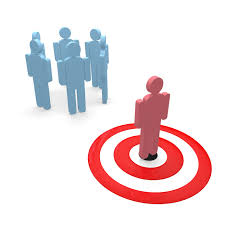 КОЈ МОЖЕ ДА БИДЕВРШИТЕЛ/КА НАВОЗНЕМИРУВАЊЕ?► Едно или повеќе лица (колеги/шки) со негативно однесување;► Раководители/ки наорганизационите единици;► Непосредно претпоставен раководен службеник/чка;► Трето лице со коевработениот/та доаѓа воконтакт на работното место.
ВРЕМЕ И МЕСТО НА ВОЗНЕМИРУВЊЕ?

► Периодот на работното време;
► Времето на патување до и од работното место, односно на работното место;
► При учество на обуки и стручно оспособување и усовршување.
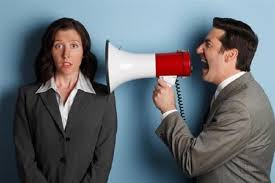 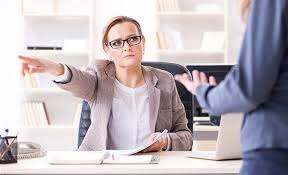 ДАЛИ СИ ЗАПОЗНАЕН/А ДЕКА СТАПИНА СИЛА ПРАВИЛНИКОТ ЗА ЗАШТИТА ОДВОЗНЕМИРУВАЊЕ НА РАБОТНОТОМЕСТО ВО ДРЖАВНИОТ ИНСПЕКТОРАТ ЗА ГРАДЕЖНИШТВО И УРБАНИЗАМ?ЗАДОЛЖИТЕЛНО ПРОЧИТАЈ ГО!Достапно е на:√ www.digu.gov.mk√ твојата електронска службена пошта√ огласна табла во Инспекторатот
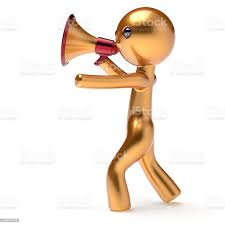 ЗАПОМНИ! 
Постапката за заштита од вознемирување на работното место е:
доверлива
незаканувачка
договорна
ШТО ДА НАПРАВАМПРИ ВОЗНЕМИРУВАЊЕ?
ПРВА МОЖНОСТ
Обрати се до вршителот/ката и дај му/ѝ до знаење дека однесувањето е несакано, навредувачко и ти создава непријатност или влијае на твојата работа

Обрати се до вршителот/ката:
        √  Лично, со директно обраќање
        √  Во писмена форма или
        √  Преку телефон

Ако не се обратиш до вршителот/ката на
вознемирување или доколку директното
обраќање не резултирало со престанок на несаканото однесување имаш
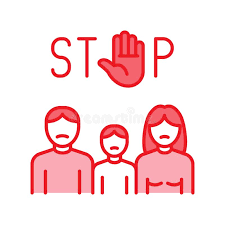 ВТОРА МОЖНОСТ

КАДЕ ДА СЕ ОБРАТАМ?
Да се обратиш за совет и помош до:
       √ Непосредно претпоставен/а
       √ Директор/ка 

ТРЕТА МОЖНОСТ
       √ Известување може да достави и трето лице со твоја согласност







Со цел информирање или ако се одлучиш да пријавиш вознемирување на работното место – отвори го посебниот прозорец „Заштита од вознемирување на работното место“, достапен на веб-страницата на Државен инспекторат за градежништво и урбанизам – http://www.digu.gov.mk
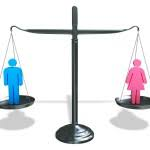 ДАЛИ ЗНАЕШ?
Податоците и информациите штоги даваш се заштитени во согласностсо позитивните правни прописи
ПРИЈАВУВАЊЕТО МОЖЕ ДА ГО НАПРАВИШ!
Избери начин:
√ jави се на 02/3226 - 183 или
√ испрати порака на stopvoznemiruvanje@digu.gov.mk
или
√ писмено извести преку
 архивата на Инспекторатот.
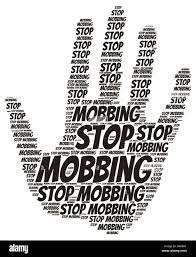 ЗАПОМНИ:1. Води евиденција кога и на кој начин сеостварени контактите со вршителот/ката на вознемирување и со која содржина!2. Барањето достави го во рок од 6 месеци!3. Податоците треба да се веродостојни идадени под целосна кривична, материјална и морална одговорност!
ПРАВА И ОДГОВОРНОСТИ

Ако си вознемирувано лице имаш право:

√ да поведеш постапка за заштита од вознемирување, без страв од потсмев, од одмазда или да бидеш обвинет/а;
√ да бидеш информиран/а за резултатите од постапката и за
елементите кои се поврзани со постапката, но и за мерките кои ќе бидат преземени;
√ повратна иформација треба да добиеш во рок од 30 дена по поднесеното барање;
√ да избереш претставник на синдикатот во кој членуваш;
√ повторно да се обратиш за помош доколку не престанат дејствата кои те вознемируваат;
√ на фер и непристрасна постапка.

Одговорен/одговорна си:

√ да информираш во најкус можен рок за твоето несогласување или за чувството на непријатност од постапките на лицето/а или за неговото однесување кон тебе;

Ако си вршител/ка на вознемирувањето имаш право:

√ да бидеш информиран/а дека е покрената постапка за заштита од вознемирување против тебе;
√ да бидеш информиран/а за идентитетот на вознемируваното лице;
√ да бидеш информиран/а за резултатите од постапката и за елементите кои се поврзани со постапката, но и за мерките кои ќе бидат преземени;
√ на фер и непристрасна постапка.